6.1A Reciprocal, Quotient, and Pythagorean Identities
Recall the basic definitions for a unit circle:
Prove that
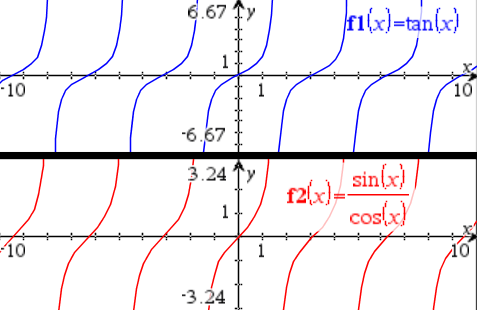 L.S. = R.S.
A trigonometric identity is a trigonometric equation that is true for all permissible values of the variable in the expressions on both sides of the equation.
Both sides of the equation have the same value for all permissible values of the variable.
Math 30-1
1
Trigonometric Identities
Reciprocal Identities
Quotient Identities
Pythagorean Identities
sin2q  + cos2q = 1
tan2q  + 1 = sec2q
cot2q  + 1 = csc2q
sin2q  = 1 - cos2q
tan2q  = sec2q   - 1
cot2q  = csc2q   - 1
cos2q = 1 - sin2q
Math 30-1
2
Simplifying Trigonometric Expressions
Identities can be used to simplify trigonometric expressions.
Simplify to a single trigonometric expression.
b)
a)
Math 30-1
3
Simplify to a single trigonometric expression.
d)
c)
Math 30-1
4
Simplifing Trigonometric Expressions
e)      (1 + tan x)2 - 2 sin x sec x
f)
Math 30-1
5
Proving an Identity using a Two Column Proof
L.S. = R.S.
Math 30-1
6
Possible Strategies for Simplifying using Identities
Trigonometric Simplifications:
Look for familiar trig relationships and substitute
Rewrite in terms of sine or cosine.
If the expression contains squared terms, try using
 the Pythagorean Identities.
Algebraic Simplifications:
Multiply, expand, factor, reduce or square.
Common denominator to add or subtract.
Multiply by the conjugate of a binomial.
Worksheet Assignment
7